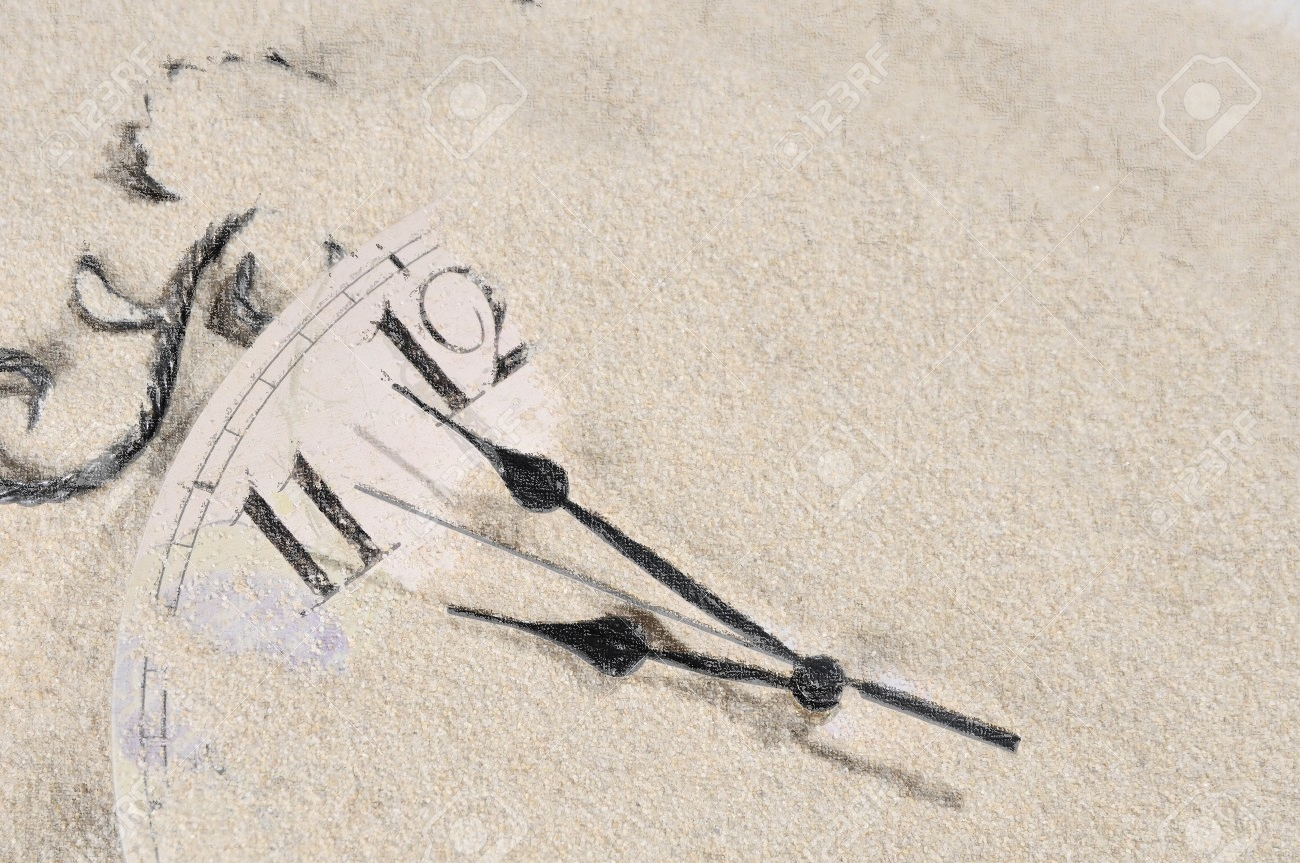 Historical Perversions of Fellowship
Romans 14 - Homosexuality
Norman Pittenger (Time For Consent) 
God does not clearly condemn “monogamous, loving homosexual unions” (I Cor. 6:9)
Romans 14 - Homosexuality
Norman Pittenger (Time For Consent) 
God does not clearly condemn “monogamous, loving homosexual unions” (I Cor. 6:9)
From Romans 14 he argues that those who reject homosexual people from fellowship in the church “have utterly failed to understand the Christian gospel” (John R.W. Stott, Christianity Today; Nov.85, p. 26-27)
Fellowship: Missionary Societies – Instrumental Music
1800’s - Missionary Societies Established: 
More Efficient? – church and churches sending directly to Paul (Phil. 4:16, 2 Cor. 11:8, I Pet. 5:2)
Fellowship: Missionary Societies – Instrumental Music
1800’s - Missionary Societies Established: 
More Efficient? – church and churches sending directly to Paul ( Phil. 4:16, 2 Cor. 11:8, I Pet. 5:2)
One church is comprised of local churches??? (I Cor. 12:12-14)
Fellowship: Missionary Societies – Instrumental Music
1800’s - Missionary Societies Established: 
More Efficient? – church and churches sending directly to Paul ( Phil. 4:16, 2 Cor. 11:8, I Pet. 5:2)
One church is comprised of local churches??? (I Cor. 12:12-14)
Instrumental Music (Eph. 5:19)
Pendleton – Romans 14
Rom. 14:3 – “In modern times controversy over meat sacrificed to idols in unknown, but the principle still applies as to instrumental music, missionary societies, etc.  Such matters of indifference are not to be injected into the terms of salvation, or set up as tests of fellowship.  As to them there is to be neither contempt on the one part, nor judgment on the other.  Baptism, however is not a matter of indifference, being as much a divinely established term in the plan of salvation as faith itself” (Mark 16:16)
McGarvey – Jesse P. Sewell
Now I will tell this incident in the life of Brother J. W. McGarvey. In January, 1902 or 1903, I was preaching for the Pearl and Bryan Streets Church in Dallas. Brother McGarvey, an old man at the time, was invited to speak at the Central Christian Church in Dallas. We had three men in the Pearl and Bryan Streets Church who had graduate(d) [sic ]from the College of the Bible in Lexington, under Brother McGarvey, and they were great admirers of him. They suggested that we invite Brother McGarvey to preach a (t) [sic] Pearl and Bryan that night. We did so. I was just a boy of 24 or 25 then. I was sitting by the side of this great old man on the front seat, waiting for the service to begin. As we sat there talking…
McGarvey – Jesse P. Sewell
Brother McGarvey said to me: "Brother Sewell I want to say something to you, if you'll accept it in the spirit in which I mean it." I told him I'd appreciate anything he had to say to me. He said about these words, "You are or the right road, and whatever you do, don't ever let anybody persuade you that you can successfully combat error by fellowshipping it and going along with it. I have tried. I believed at the start that was the only way to do it.
McGarvey – Jesse P. Sewell
I've never held membership in a congregation that uses instrumental music. I have, however, accepted invitations to preach without distinction between churches that used it and churches that didn't. I've gone along with their papers and magazines and things of that sort. During all these years I have taught the truth as the New Testament teaches it to every young preacher who has passed through the College of the Bible. Yet, I do not know of more than six of those men who are preaching the truth today." He said, "It won't work.“ (Harding Lectures, 1950)
Fellowship: Premillennialism
Established church’s eternal glory reduced to a substitute of God’s desired kingdom (Eph. 3:10-11)
Prominent preacher: R.H. Boll…
Fellowship: Premillennialism
Established church’s eternal glory reduced to a substitute of God’s desired kingdom (Eph. 3:10-11)
Prominent preacher: R.H. Boll… 
“Some leaders in the churches of Christ never believed that premillennial convictions should be a test of fellowship, and many influential older preachers refused to denounce R.H. Boll, who they regarded as a pious man.” (Ed Harrell; The Churches Of Christ In The 20th. Century, p. 64)
Fellowship: Grace – Unity Movement
1970’s Gospel/Doctrine distinction (I Timothy 1:10-11) 
Broader fellowship – including Denominations
Fellowship: Grace – Unity Movement
1970’s Gospel/Doctrine distinction (I Timothy 1:10-11) 
Broader fellowship – including Denominations
Max Lucado in context of speaking on the thief on the cross… “What could Jesus do to extend a hand that was far greater than the canyon between a Baptist and a Church of Christ or a Methodist and a Church of Christ? What could Jesus do to extend a hand from Him who has never sinned to he who has done nothing but sin?... Far greater than any canyon that you or I will ever bridge is the canyon that Christ bridged…”
Fellowship: Grace – Unity Movement
1970’s Gospel/Doctrine distinction (I Timothy 1:10-11) 
Broader fellowship – including Denominations
Max Lucado in context of speaking on the thief on the cross…cont. “And my question is this: If Christ can do all that to accept us, can’t we do something to accept His other children?... Doesn’t Christ accept us with all of our doctrinal misinterpretations and curiosities and peculiarities and unevenness?  Can’t we do the same for others?...That’s  the reason we must accept one another.  Not because they are right; not because we are right; but because He is right.”
Fellowship: Honoring Men Above The Truth
Ed Harrell’s defense of  – Homer Hailey (I Cor. 4:6)
Homer Hailey applied his error on divorce and remarriage in a case of an unlawful marriage in Belen, New Mexico (March, 1988)
Fellowship: Honoring Men Above The Truth
Ed Harrell’s defense of  – Homer Hailey (I Cor. 4:6)
Homer Hailey applied his error on divorce and remarriage in a case of an unlawful marriage in Belen, New Mexico (March, 1988)
Ed Harrell response: “It is perfectly proper that some congregations have not, and would not, invite Homer Hailey to preach of the position that he holds on this subject.  Others, rightly I believe, have decided to use him in spite of the difference” (Christianity Magazine; Nov. 1988, p. 8)
Fellowship Perversion… The Process
Promoted History
Judged Honesty
Judged Clarity
Why Not Test The Teaching ? (I Jn. 4:1-3, 6)
Fellowship Perversion… The Process
Promoted History
Judged Honesty
Judged Clarity
Why Not Test The Teaching ? (I Jn. 4:1-3, 6)
Why Not Apply the Appropriate Pattern ? (2 Tim. 1:13)
2 John 9-11: Don’t Receive the Teacher in His teaching of error
Romans 14: Receive the person in their practice
Fellowship Perversion… The Process
Promoted History
Judged Honesty
Judged Clarity
Why Not Test The Teaching ? (I Jn. 4:1-3, 6)
Why Not Apply the Appropriate Pattern ? (2 Tim. 1:13)
Manifest Love – 
2 Jn.
Abide in the Truth – I Jn. 2:26-27